Cloud Native
24/01/2018
presented by Shaun Fletcher,Chief Technical Architect
NHS Digital – technology and information
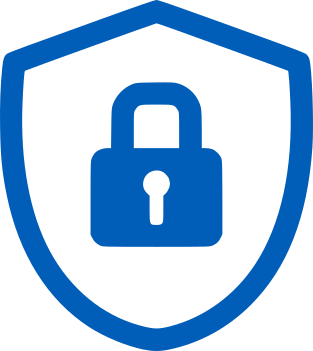 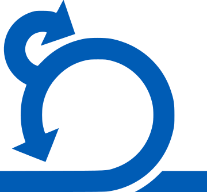 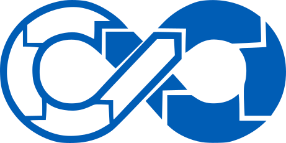 Dev Ops
Agile
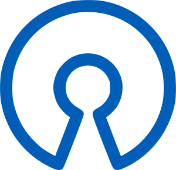 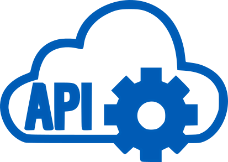 Open API
Open Source
2
Cloud benefits
Pay for what you use
Applications
Software 
as a Service
Data
Operations
Reduced management cost
Eliminate skills barrier
Innovation
Platform 
as a Service
Interfaces
Operating System
Servers / Storage
Efficiency
Flexibility
Scalability
Infrastructure 
as a Service
Network
Data Centre
3
Migrating to the cloud
REPLACE
REFACTOR
REPLATFORM
REHOST
RETAIN
4
Topics for consideration
5
NHS and social care data: off-shoring and the use of public cloud services
It is the responsibility of individual organisations to decide if they wish to use cloud and data offshoring – to assess the benefits in doing so, such as greater data security protection and reduced running costs when implemented effectively.
6
NHS Digital documents:
Health and Social Care Cloud Security Good Practice Guide
Provides a systematic approach to evaluate risk and applying proportionate controls

A framework for assessing and managing risk around the use of public cloud technologies in the Health and Social Care sectors in England

This risk model provides a consistent way of assessing and recording the details of any proposed use of cloud services, producing a risk class indication
Health and Social Care Risk Framework document
NHS Digital Risk Profile Tool
7
Summary: NHS Digital documents
This NHS and social care data: off-shoring and the use of public cloud services has been written jointly by NHS Digital, NHS England, the Department of Health and Social Care and NHS Improvement.

The following documents have been created by NHS Digital to provide more detailed guidance: 

Open the health and social care cloud security good practice guide.
Open the health and social care cloud risk framework.
Open the health and social care data risk model.
Open the health and social care cloud security - one page overview.
8